YALOVA ÜNİVERSİTESİ
AKREDİTASYON ÇALIŞMALARI TOPLANTISI-I
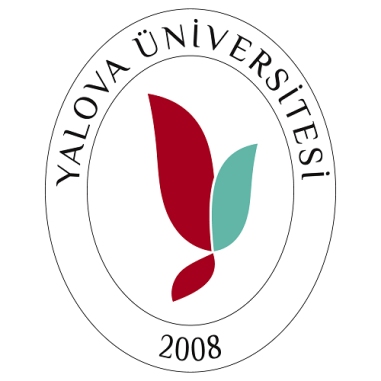 15 ŞUBAT 2023Yalova
2
Giriş
Kurum İç Değerlendirme Raporu (KİDR);
Kurumun yıllık iç değerlendirme süreçlerini izlemek,
Değerlendirme Programlarında (Kurumsal Dış Değerlendirme, Kurumsal Akreditasyon, İzleme ve Ara Değerlendirme) esas alınmak üzere
kurum tarafından her yıl hazırlanır ve Yükseköğretim Kalite Kuruluna (YÖKAK) sunulur.
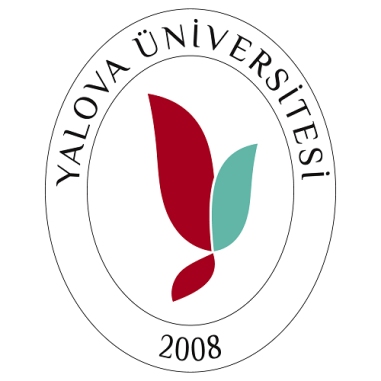 3
Amaç
KİDR’nin amacı, kurumun kendi güçlü ve gelişmeye açık yönlerini tanımasına ve iyileştirme süreçlerine katkı sağlamaktır.
Kuruma ait KİDR, kurumun öz değerlendirme çalışmalarının en önemli çıktısıdır.
Olgunluk düzeyi yüksek bir KİDR ancak yıl içerisinde iç kalite güvencesi sistemi ve iç değerlendirme çalışmalarının etkin ve etkili gerçekleştirilmesi ile mümkündür.
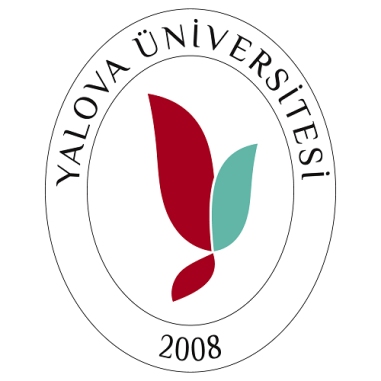 4
Amaç
Raporun hazırlık süreci, kurumun Kurumsal Dış Değerlendirme, Kurumsal Akreditasyon, İzleme ve Ara Değerlendirme süreçlerinden en üst düzeyde fayda görmesini sağlayan önemli fırsatlardan biridir.
KİDR, paydaşlarla iletişim ve iş birliği, öz değerlendirme çalışmaları ve kalite güvencesi kültürünün yaygınlaştırılması ve içselleştirilmesi amacıyla kullanılmalıdır.
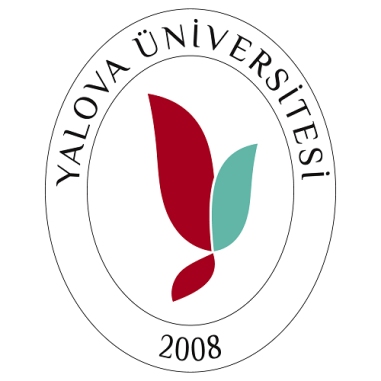 5
Amaç
Raporun hazırlanma sürecinin kuruma katkısının arttırılması amacıyla;
Çalışmalarda kapsayıcılık ve katılımcılığın  sağlanması,
Bürokratik veri yönetiminden daha ziyade süreç yönetimi yaklaşımının benimsenmesi,
Kalite komisyonu çalışmalarında şeffaflığın sağlanması ve
Sürekli eğitim çalışmalarıyla desteklenmesi
beklenmektedir.
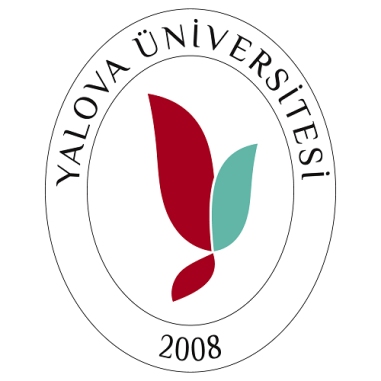 6
İçerik
KİDR’de iç kalite güvencesi sisteminin olgunluk düzeyi kapsamda ÜNİVERSİTENİN;
Değerleri, misyon ve hedefleriyle uyumlu olarak; süreçlerinde sahip olduğu kaynakları ve yetkinlikleri nasıl planladığı ve yönettiği,
Kurum genelinde ve süreçler bazında izleme ve iyileştirmelerin nasıl gerçekleştirildiği,
Planlama, uygulama, izleme ve iyileştirme süreçlerine paydaş katılımının ve kapsayıcılığın nasıl sağlandığı,
İç kalite güvencesi sisteminde güçlü ve iyileşmeye açık alanların neler olduğu,
Gerçekleştirilemeyen iyileştirmelerin nedenleri,
Yükseköğretimin hızlı değişen gündemi kapsamında kurumun rekabet avantajını koruyabilmesi için kalite güvencesi sisteminde sürdürülebilirliği nasıl sağlayacağı sorularını KANITA dayalı olarak yanıtlaması beklenmektedir.
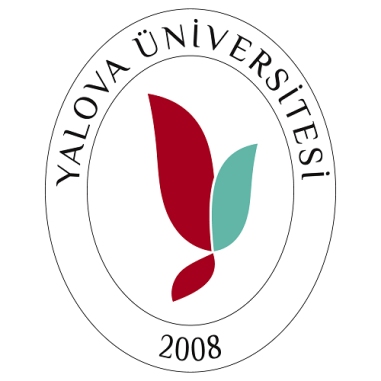 7
İçerik
4 ana başlık, 14 ölçüt ve 46 alt ölçüt
Dış değerlendirme süreçlerinde de kullanılan rubrik tarzında geliştirilmiş bir ölçme aracı
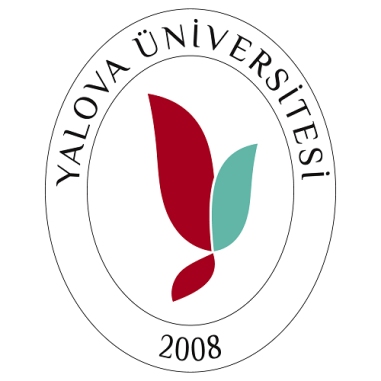 8
YÖKAK Dereceli Değerlendirme Anahtarı
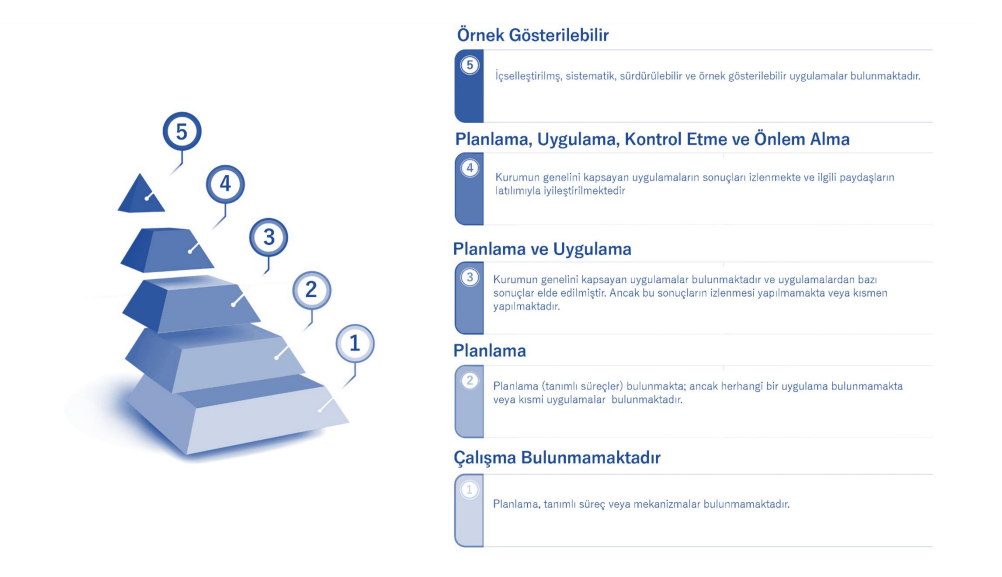 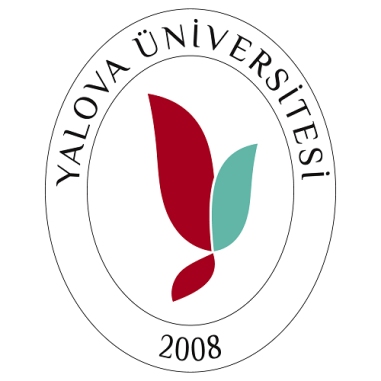 9
Dikkat Edilmesi Gereken Hususlar
KİDR hazırlanırken kılavuzda yer alan hususlara ilişkin “bu husus kurumumuzda mevcuttur”, “bu hususa ilişkin uygulama bulunmaktadır”, “kurumumuzda söz konusu sistem bulunmaktadır” şeklinde kısa cevaplar verilmemelidir.
Başlıklarda yer alan ilgili bilgilere ilk yıl raporunda yer verildikten sonra izleyen yıllarda benzer bilgilerin yeniden verilmesine gerek yoktur.
Yalnızca değişen/geliştirilen yönlere ve ilerleme kaydedilemeyen noktalara ilişkin açıklamalara yer verilmesi beklenmektedir.
YÖKAK raporlarındaki geri bildirimler kapsamında gerçekleştirilen iyileştirme faaliyetlerine, bu kapsamdaki somut iyileştirme sonuçlarına ve ilerleme kaydedilemeyen noktalar ile bunların nedenlerine yer verilmelidir
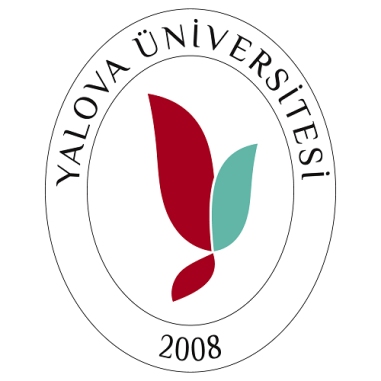 10
Dikkat Edilmesi Gereken Hususlar
İlgili sürecin kurumda nasıl işlediğine ve yönetildiğine ilişkin ayrıntıya yer verecek şekilde KANITA DAYALI bir yöntemin izlenmesi beklenmektedir.
Kılavuzda yer alan hususlar dışında dikkat çekilmek istenen kuruma özgü durumlar söz konusu ise bunlara da raporda yer verilebilmektedir.
Kılavuzda ölçütlerin karşılanma düzeyine ilişkin hangi kanıtların beklendiği her alt ölçüt altında bulunan “örnek kanıtlar” bölümünde yer almaktadır.
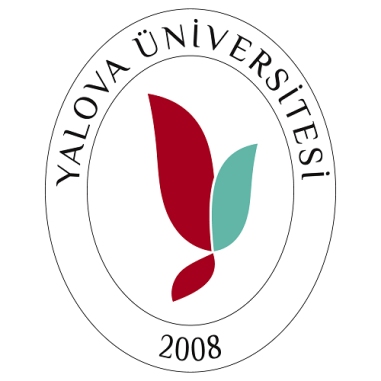 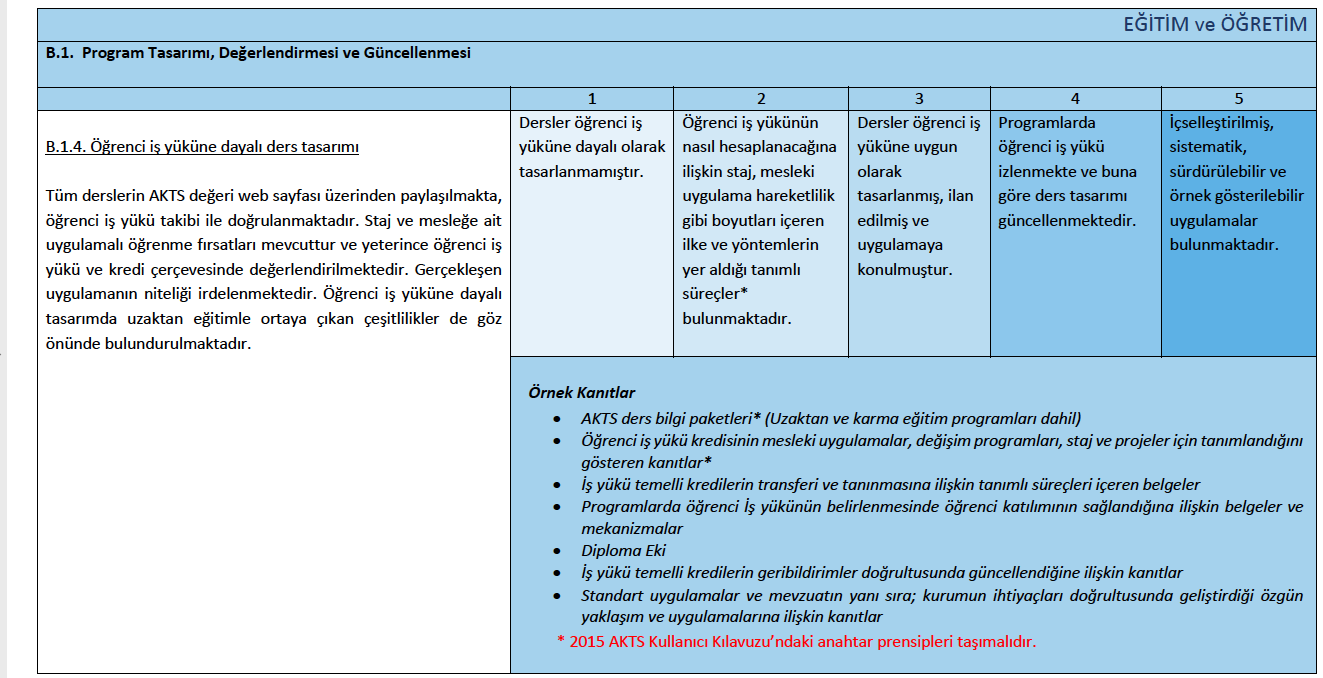 12
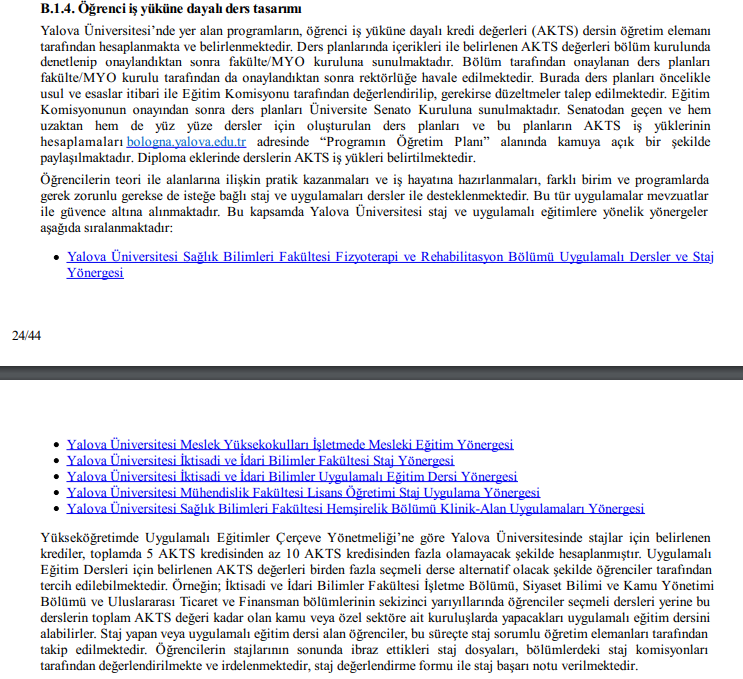 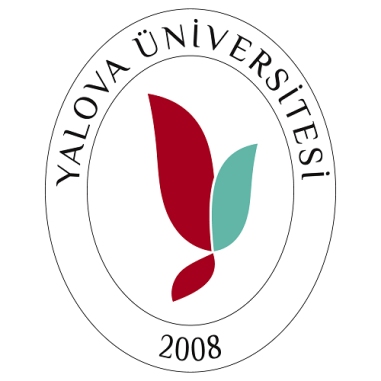 13
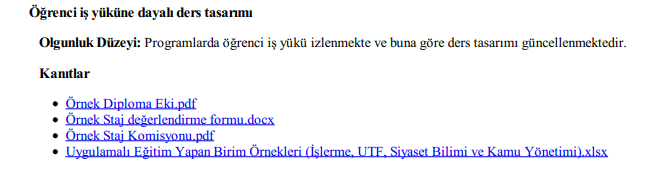 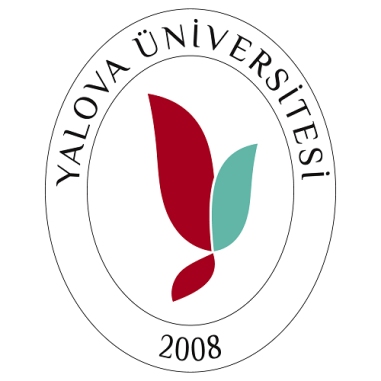 14
Zaman Planı
(Kurum İç Değerlendirme Raporu-KİDR)
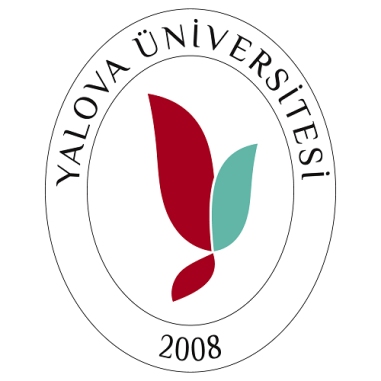 16
Dikkat!!!
Destek ekipleri konsolide çalışmalarında farklı birimler tarafından iletilen farklı mekanizmaları maddeler halinde sunmalıdır.
Kanıt! Kanıt! Kanıt!
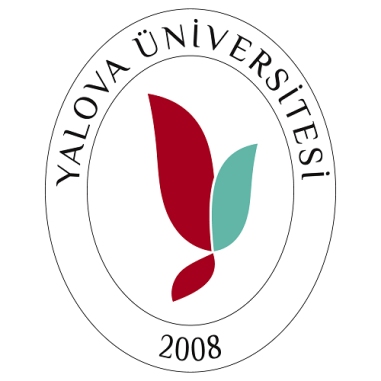 Herkesle kalite, her zaman kalite ♾
Teşekkürler  Yalova Üniversitesi Kalite KoordinatörlüğüŞubat/2023
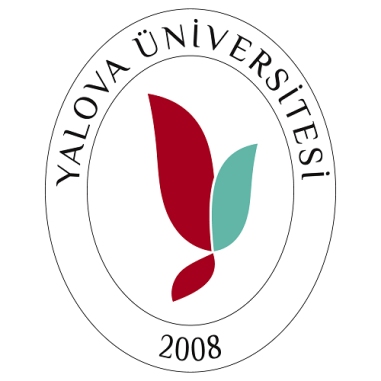